Особый ребенок. Аутизм.
Признаки аутизма у детей.
Что такое аутизм?
Термин «аутизм» (от греческого «autos» – сам) был введён швейцарским психиатром, основоположником учения о шизофрении Ойгеном Блейлером в начале XX века. Он понимал под аутизмом отгороженность от мира, уход в себя. 
• Детский аутизм – общее расстройство развития, при котором отмечается максимальный дефицит эмоций и сферы общения, стереотипные формы поведения и активности (наличие аномалий и задержек в развитии, проявляющих у ребенка в возрасте до трёх лет).
Расстройство аутистическского спектра (РАС)
– это пожизненные комплексные расстройства развития, которые характеризуются нарушениями сенсорных систем, социальной дезадаптацией и неспособностью к социальному взаимодействию, общению и стереотипностью поведения (многократные повторения однообразных действий).
Аутизм не знает границ
(ни государственных, 
ни социальных, ни возрастных, ни национальных)
Признаки аутизма у детей разного возраста
Первые признаки нарушения развития ребёнка проявляются уже на первом году жизни (например, он поздно садится, не проявляет эмоций при общении с родителями, не интересуется игрушками, не отзывается на своё имя).
К вызывающим тревогу сигналам относят:
в 8 месяцев — отсутствие зрительного контакта и реакции на имя;
в 12 месяцев — нетипичное использование жестов, отсутствие указательного жеста;
в 18 месяцев — нетипичное поведение во время игр, непонимание речи или отказ от диалога;
в 24 месяца — целый набор взаимосвязанных признаков: ребёнок не повторяет за взрослым, не общается во время игры, медленно накапливает словарный запас
Главные признаки аутизма
Существует три главных признака аутизма у детей, которые проявляются в той или иной степени:
Нарушение социального поведения
Нарушение коммуникации
Стереотипное поведение
Следует отметить, что для аутизма характерно аномальное развитие всех областей психики : интеллектуальной и эмоциональной сфер, восприятия, моторики, внимания, памяти, речи.
Нарушения в сфере социального поведения
Отсутствует или резко нарушен контакт глаза-в-глаза. Ребенок-аутист не воспринимает образ собеседника целостным, поэтому часто смотрит «сквозь» человека. 
 Скудная мимика, часто не адекватная ситуации. Лицо аутиста обычно маскообразное, с периодическими гримасами. 
Жесты используются лишь для обозначения нужд.
Неспособность понять эмоции окружающих.
-Отсутствие интереса к ровесникам.-Трудности в играх с применением воображения и знанием социальных ролей.-Нет ответа на общение и проявлений эмоций родителями.
Нарушение коммуникации
Выраженная задержка речи или ее отсутствие (мутизм). При тяжелом аутизме дети не овладевают речью. Они употребляют несколько слов для обозначения потребностей, употребляя их в одной форме (пить, есть, спать). Если речь и появляется, то она носит бессвязный характер, не нацелена на понимание другими людьми. Дети могут часами повторять одну и ту же фразу, часто лишенную смысловой нагрузки. О себе аутисты говорят во втором и третьем лице (Коля хочет пить.) 
 Аномальный характер речи (повторы, эхолалии). При ответе на вопрос больной ребенок повторяет всю фразу или часть ее. Взрослый спрашивает: Ты хочешь пить ? Ребенок отвечает: Ты хочешь пить? 
Слишком громкая или тихая речь, неправильные интонации 
 Отсутствует реакция на собственное имя 
Не наступает или задерживается «возраст вопросов»
Стереотипное поведение
Зацикленность на определенном занятии с невозможностью переключиться. Ребенок может часами строить башни или сортировать кубики по цветам. Выдернуть его из этого состояния бывает очень тяжело. 
Выполнение ежедневных ритуалов. Аутисты чувствуют себя комфортно только в привычной им обстановке. Если поменять распорядок дня, маршрут прогулки или расстановку вещей в комнате – можно добиться ухода в себя или агрессивной реакции больного малыша. 
Многократные повторения движений, лишенных смысловой нагрузки . Для детей-аутистов характерны эпизоды самостимуляции. Это стереотипные повторяющиеся движения, которые малыш использует в пугающей или непривычной обстановке. 
 хлопанье в ладоши 
 щелканье пальцами 
 покачивание головой другие однообразные движения . 
Характерны навязчивые идеи, страхи. 
В пугающих ситуациях возможны приступы агрессии и самоагрессии.
Как жить с ребёнком с аутизмом
Ребёнок с РАС требует внимания и ухода. Важное значение имеет чёткое распределение ролей членов семьи при уходе за ребёнком — это напрямую влияет на его качество жизни.
Перед семьёй, в которой растёт ребёнок с РАС, стоит важная задача: нужно создать такую обстановку, где перспективы развития будут не только у ребёнка с РАС, но и у всех членов семьи. В случае, когда родитель получает эффективную психологическую помощь, это положительно влияет и на состояние ребёнка с РАС, так как хорошее самочувствие родителя помогает ему лучше поддерживать ребёнка.
В целях привлечения внимания к проблеме аутизма у детей Генеральная Ассамблея ООН учредила Всемирный день распространения информации о проблеме аутизма – 2 апреля
Главное – это терпение, человечность, надежда на лучшее, вера в успех, ведь мы не можем «избавить» детей от их особенностей, потому должны научить их жить такими, какими они есть. 
Научить быть счастливыми.
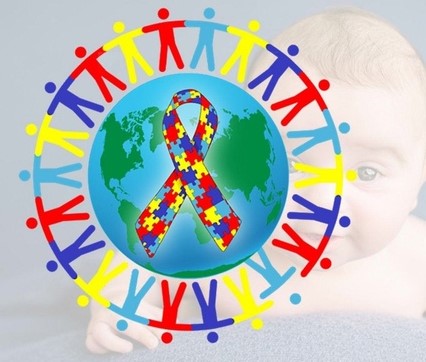